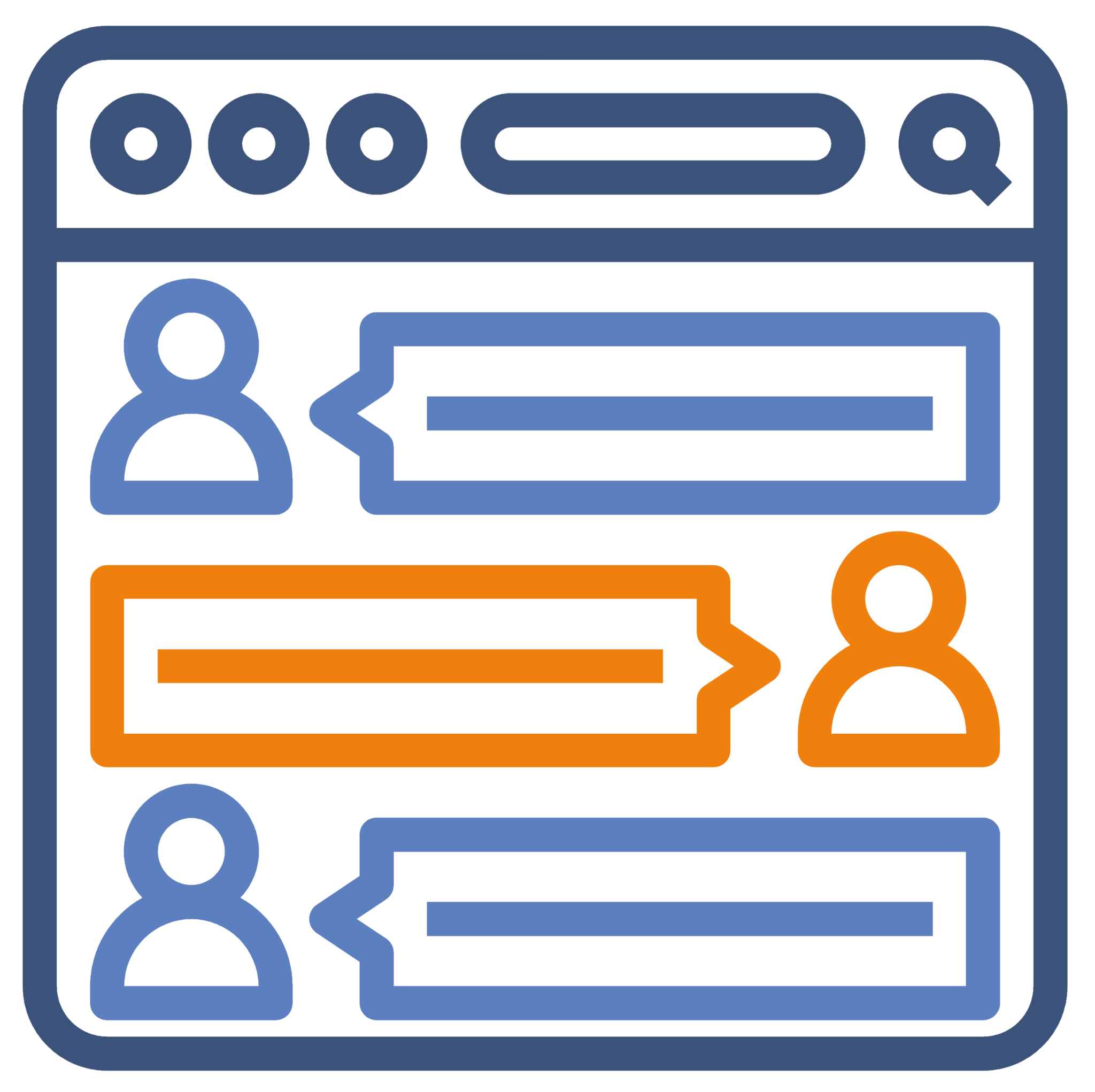 Il cyberbullismo attraverso I commenti
Comprendere, Prevenire
Età 11-13, 14-18
Il Cyberbullismo attraverso i commenti
Durata: 45 minuti
Obiettivi formativi
I partecipanti impareranno a:
Considerare l’importanza del contesto, per capire se un determinato comportamento possa considerarsi cyberbullismo
Approfondire le ragioni che sottendono al cyberbullismo attraverso i commenti sui social media
Parole chiave: Commenti, contesto, motivazione, strategia, privacy, prevenzione, reputazione
Strumento: CREENDER
Domande chiave
Hai mai assisitio ad episodi di cyberbullismo sui social network con contenuti d’immagine (ad es. Instagram, Snapchat, TikTok, YouTube, etc.)?
Che tipo di episodio era?
Quali sono secondo te i motivi che spingono qualcuno a scrivere commenti negativi sotto le foto pubblicate da altre persone?
Su cosa si possono incentrare i commenti (ad es. aspetto fisico, genere, etnia, LGBTQ+, etc.)
I commenti negativi sui post sono sempre da considerarsi episodi di cyberbullismo?
Da cosa cogli la differenza tra uno scherzo/battuta tra amici e un comportamento reiterato da bullo?
Che cosa puoi fare quando vedi commenti negativi o offensivi sotto i post delle altre persone?
Che cosa puoi fare per evitare che vengono messi dei commenti negativi sotto le tue foto/i tuoi contenuti social?
Cos’é CREENDER?
CREENDER è uno strumento che seleziona casualmente delle immagini da un database, raggruppate in specifiche categorie in base a quello che queste immagini ritraggono (uomini, donne,  immagini religiose, componenti della comunità LGBTQ+, ecc.). 
Prima di mostrare l’immagine, CREENDER fornisce il contesto per farti valutare se postare o meno un commento negativo in quel determinato scenario.
Ti verrà mostrata un’immagine e deciderai se postare un commento negativo oppure no. Se selezioni “sì”, ti verrà chiesto di spiegarne il motivo (ad es. per la corporatura, l’abbigliamento, la posa, ecc.).
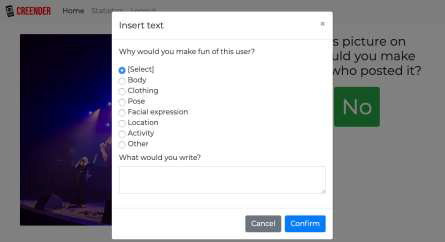 E tu, commenteresti? - Gli scenari
C’è un nuovo membro nel tuo gruppo di amici: è parecchio timido e racconta molto poco di sè. A te non piace che lui/lei sia diverso/a da te.
Sei stato aggiunto in una chat di gruppo online in cui discutere di musica. Anche se non conosci nessuno, un membro della chat è stato preso di mira per il suo credo religioso...
Una persona ha appena rivelato a tutta la scuola che c’è un gruppo di ragazzi/e appartenenti alla comunità LGBTQ+. Tu non hai un’opinione positiva sulla comunità LGBTQ+...
C’è una persona giovane che vive vicino a te, a cui piace condividere momenti e foto della sua vita quotidiana sui social media. Il suo continuo pubblicare sta iniziando a darti fastidio…
Un membro della tua famiglia ha iniziato a commentare una foto di un politico con un linguaggio inappropriato e offensivo. Neanche a te piace quel politico e le sue idee…
Non ne puoi più degli studenti di successo della tua scuola, che hanno sempre tutti gli occhi addosso. Sei disposto a tutto pur di metterli in cattiva luce…
Cosa è successo?
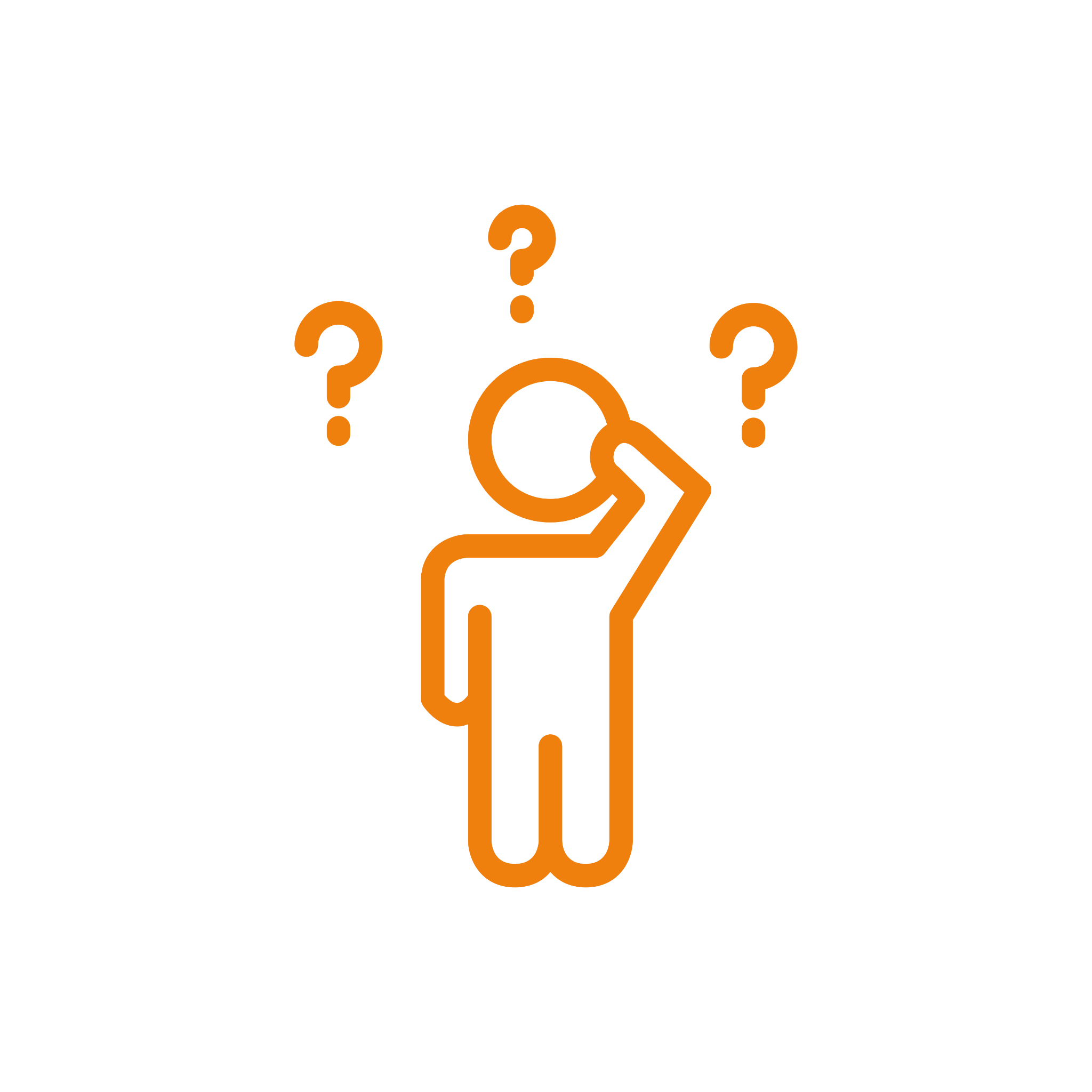 Da quale prospettiva ti sei approcciato allo scenario? (da quella del bullo, dello testimone, dell’amico del bullo ecc.)
Hai risposto “sì”?
Se sì, che elemento dell’immagine ti ha convinto/spinto ad agire in questo modo?
La tua intenzione era quella di prendere di mira la persona che ha pubblicato il post?
Se no, qual era la tua intenzione?
Che impatto pensi possano avere i tuoi commenti …
...sulla vittima?
… su di te (e la tua reputazione)
...sugli altri utenti online?
Strategie individuali
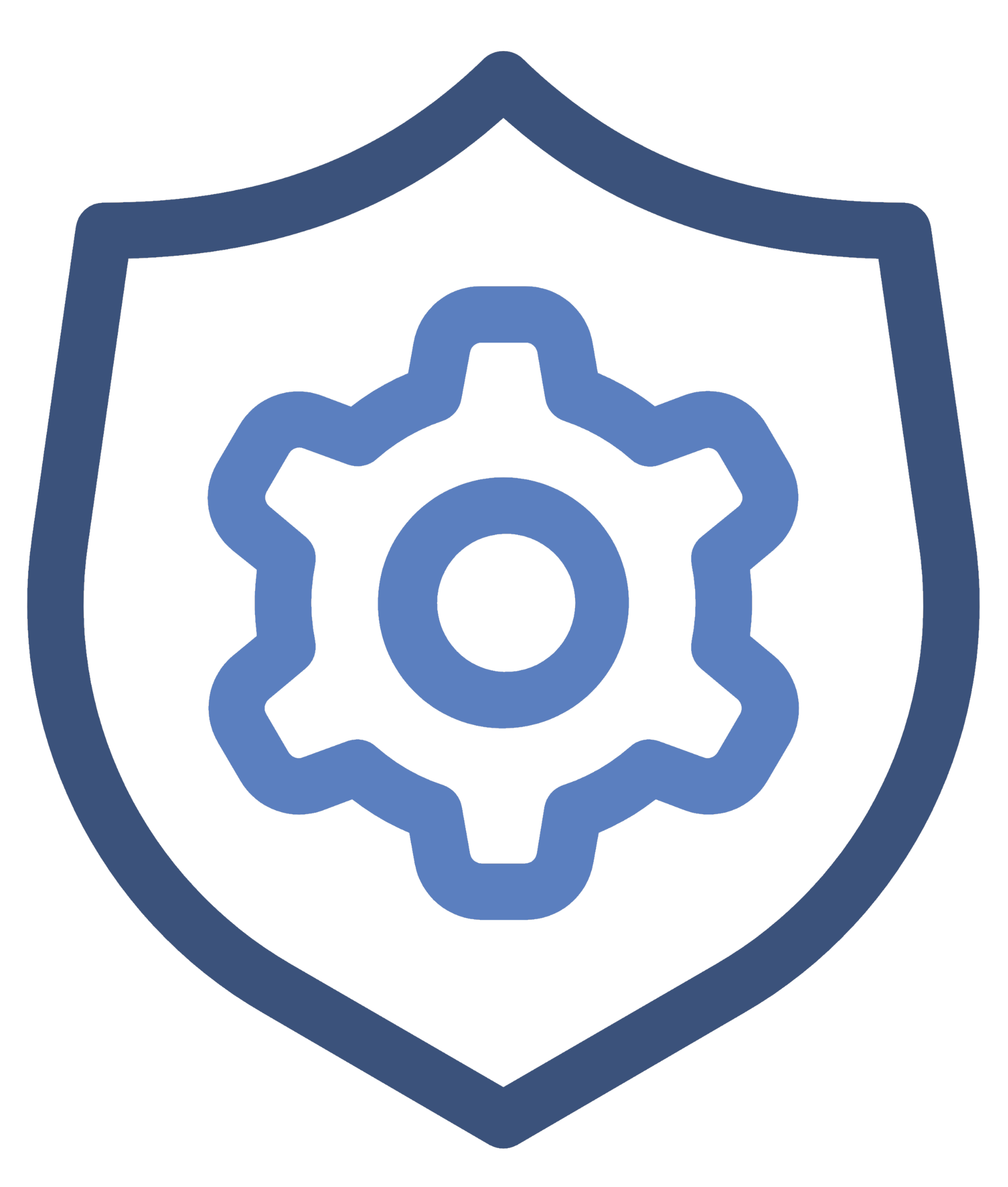 Che cosa faresti se vedessi dei commenti offensivi e/o negativi sotto la foto di una persona?
Che cosa faresti per prevenire di essere vittima di cyberbullismo a casusa delle tue foto sui social?